Krypton source for the Project 8 neutrino mass experiment
Arman Ballado

Advisor: Mike Miller
Neutrino mass measurement
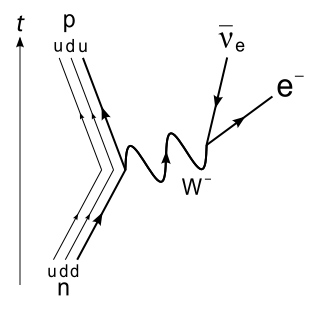 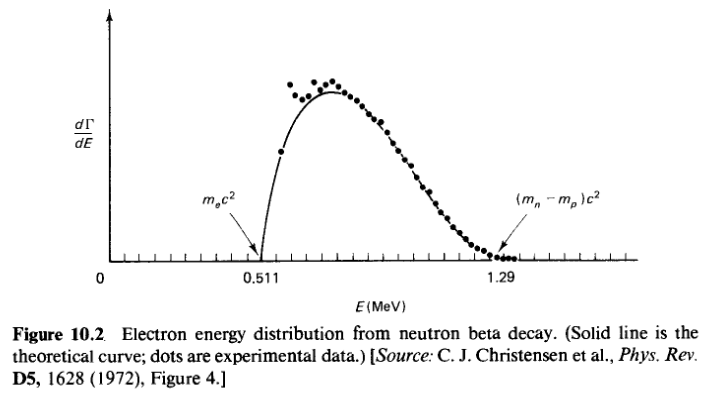 Griffiths
Tritium Beta Decay
Endpoint energy of 18.575 keV
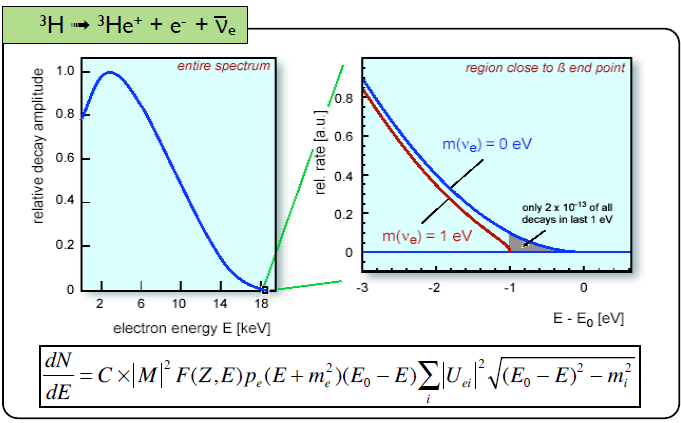 J.A. Formaggio
Project 8 Concept
Calibration using Krypton-83m
Concerns with krypton
How does it behave at temperatures near liquid nitrogen or lower?
Does it condense on the cold surface?
Krypton Vapor Pressure
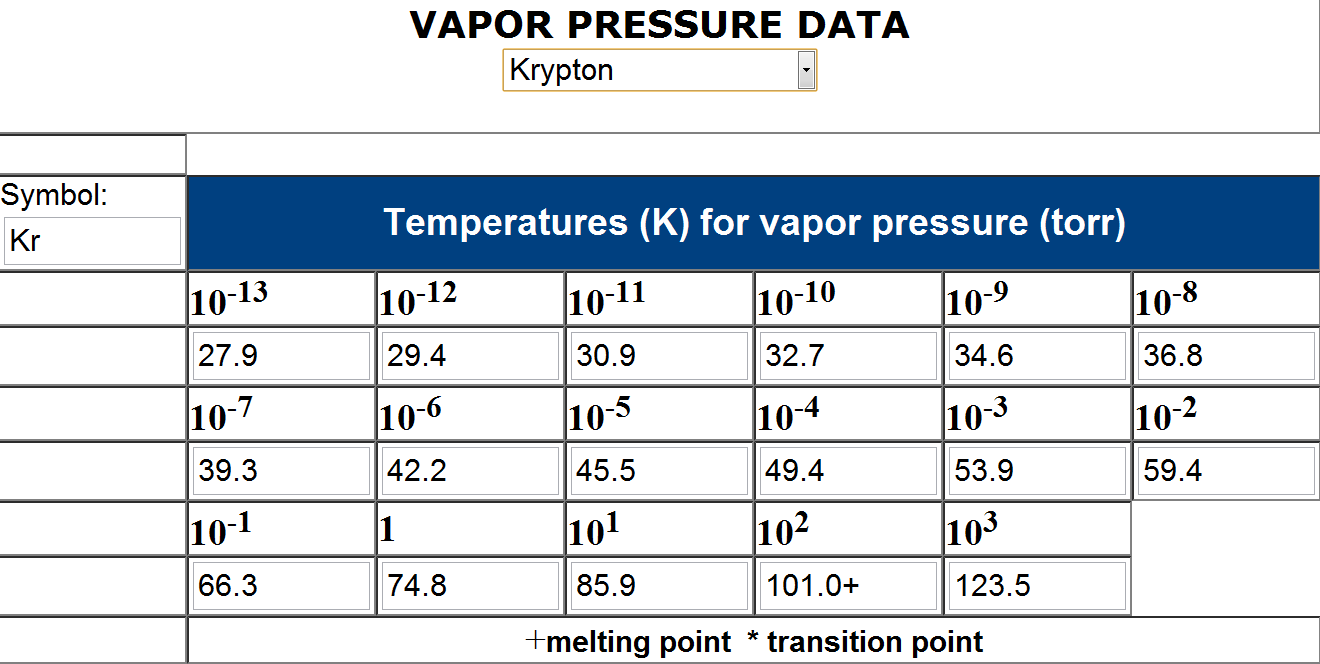 Setup
Temperature Standoff
Residual Gas Analyzer
Ionizer -> Quadrupole Mass Filter -> Detector
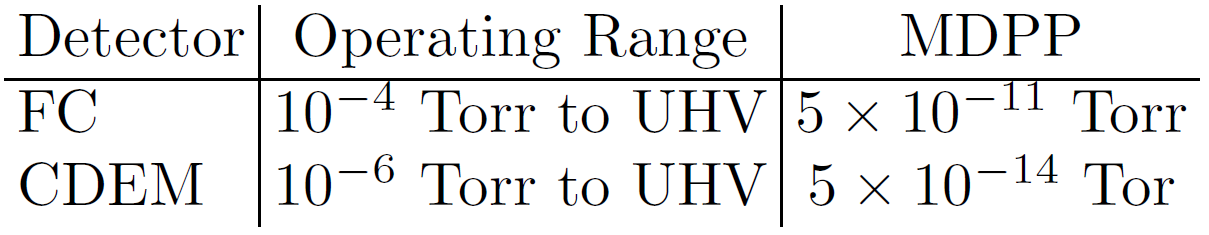 Background Data
Background Data
Krypton Abundances
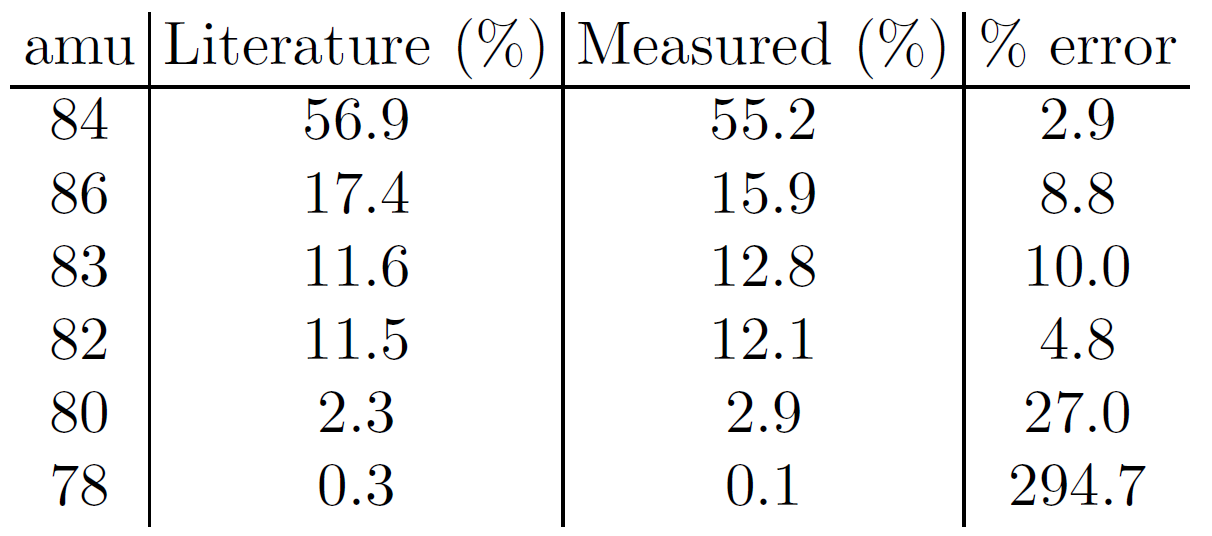 Pressure vs. Time
Estimated Pressure from Radioactive Source
Conclusion
It appears that no significant condensation of krypton occurs, but more tests are needed to be sure. 
It would be very difficult to detect the radioactive krypton using the RGA
Krypton Production